ما هذه الرائحة؟
مخرجات التعلم
يتوقع من التلميذ في نهاية الدرس أن:
   يتعرف على حاسة الشم والأنف.
   يميز الأشياء التي لها رائحة من التي ليس لها رائحة.
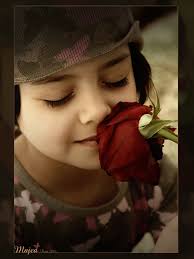 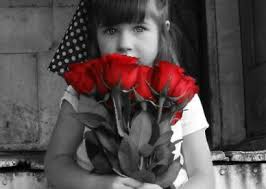 ماذا تفعل الطفلة في الصورة؟
ماهي الحاسة التي اعتمدت عليها الطفلة لمعرفة رائحة الورد؟
          حاسة الرؤية
          حاسة الشم
          حاسة التذوق
          حاسة السمع
الأنف مهم لأنه يساعنا على الشم
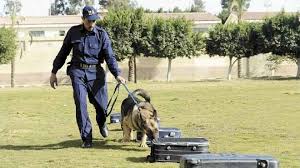 ما اسم الحيوان الذي في الصورة؟
من يستخدمه؟
ما الحاسة التي يستخدمها؟
يستخدم الكلب أنفه في تتبع آثار الناس
كيف تنتقل الرائحة من الأشياء إلى أنفنا؟
تنتقل الرائحة عن طريق الهواء
ضع كلمة صح أمام الشيء الذي له رائحة
.                         زجاجة العطر
.                         تفاحة
.                         ماء
                         مسطرة بلاستيكية.
                         صحن فيه طعام.
      
             لماذا نغطي أنفنا في الجو البارد؟